“Tune up Dumps”
T. Wohlenberg
Radiation Task Force, Meeting, June 14th, 2018
[Speaker Notes: How to edit the title slide

  Upper area: Title of your talk, max. 2 rows of the defined size (55 pt)
  Lower area (subtitle): Conference/meeting/workshop, location, date,   your name and affiliation,   max. 4 rows of the defined size (32 pt)
 Change the partner logos or add others in the last row.]
Idea from Winni: To have „Tune up dumps“ in the front of each SASE section. To have the possibility to run with one Bunch and low charge. Another possibility are to make wire scans in the front of the SASE section to avoid losses in the undulators.
Position  in the XFEL Tunnel XDT1, XTD2, and XTD4
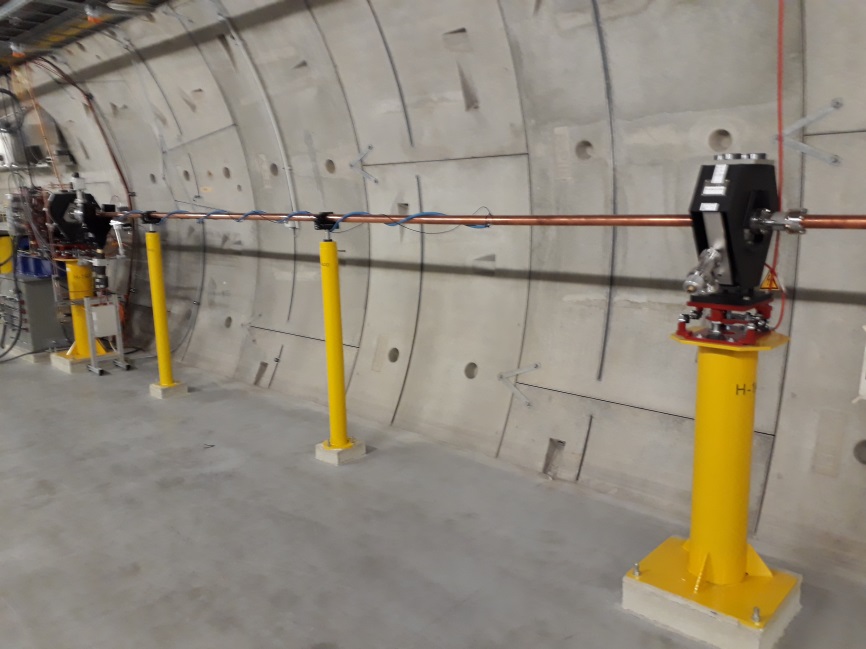 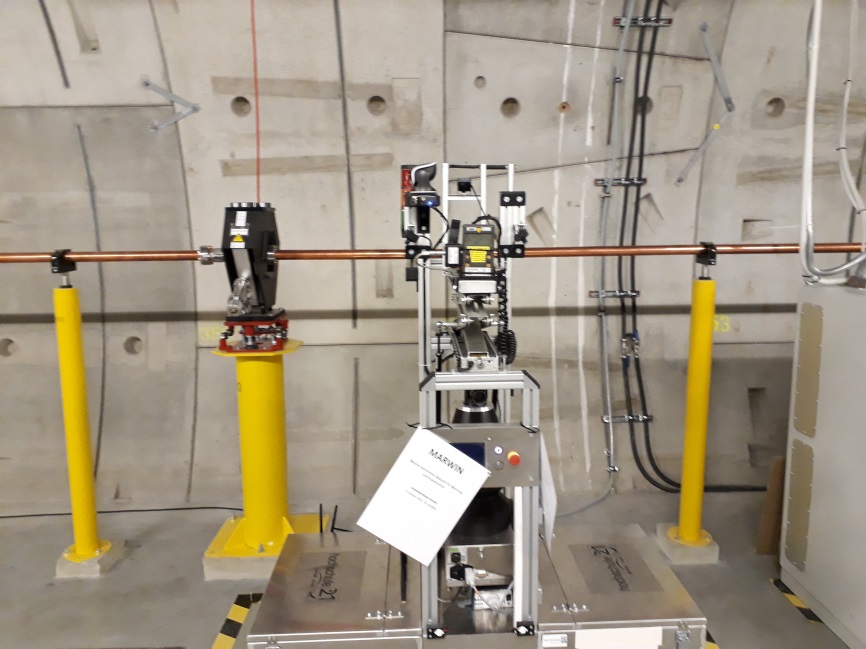 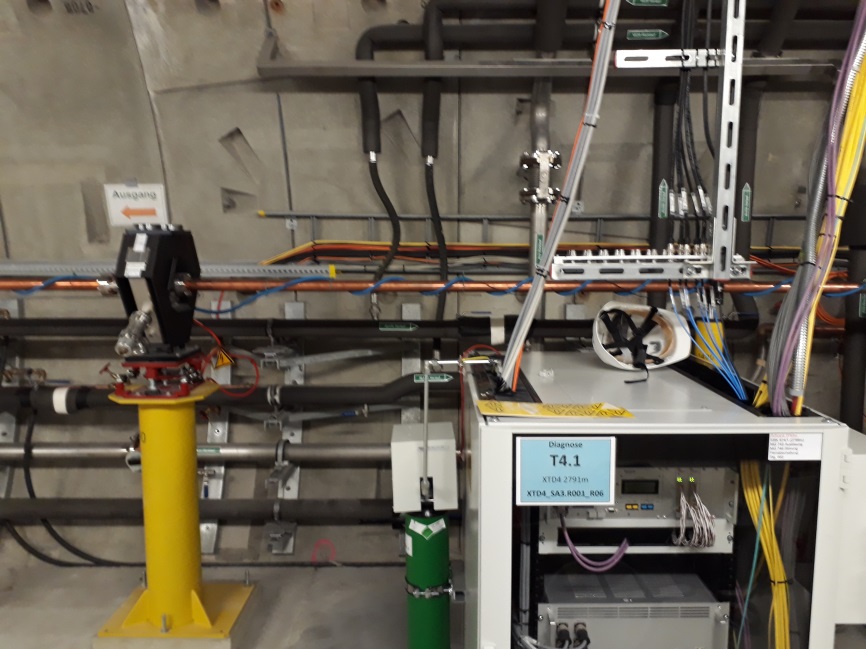 SASE2: 2185,5m
SASE1: 2224,0m
SASE3:  2791,2m
How it looks like
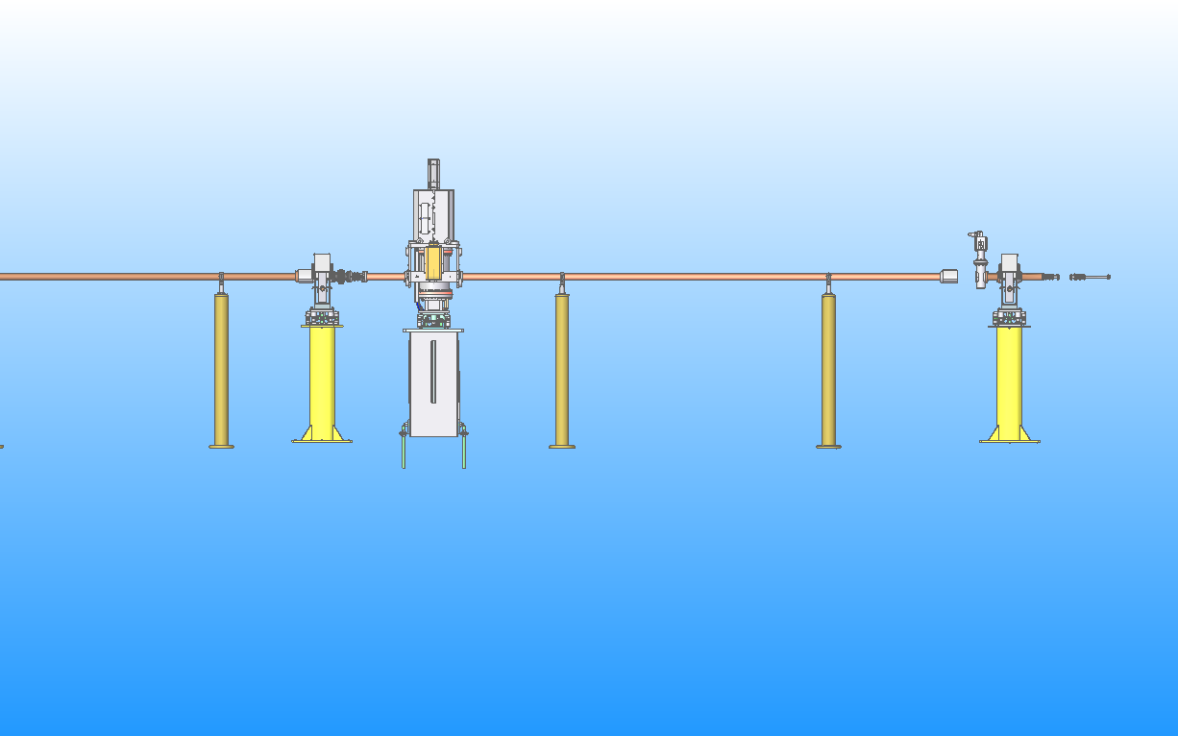 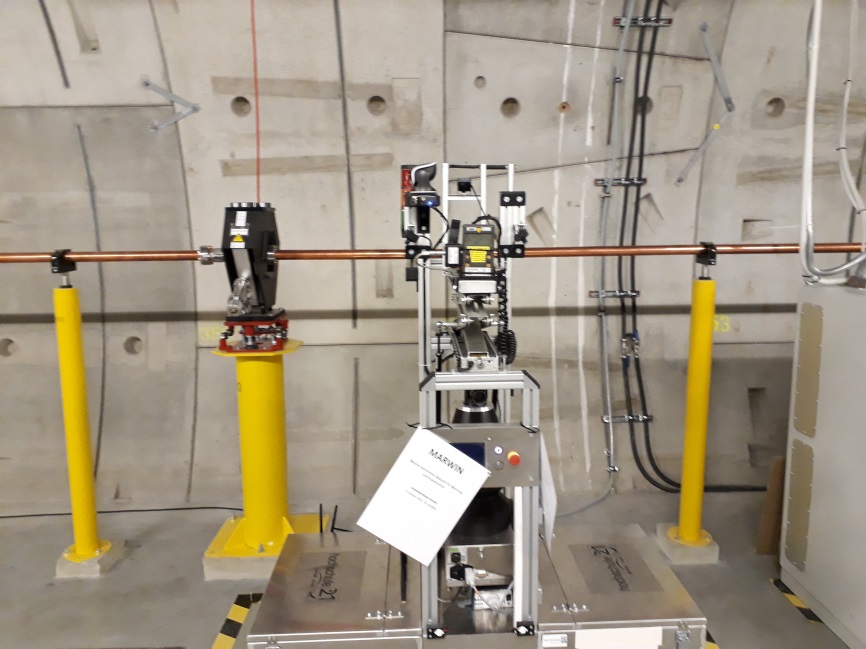 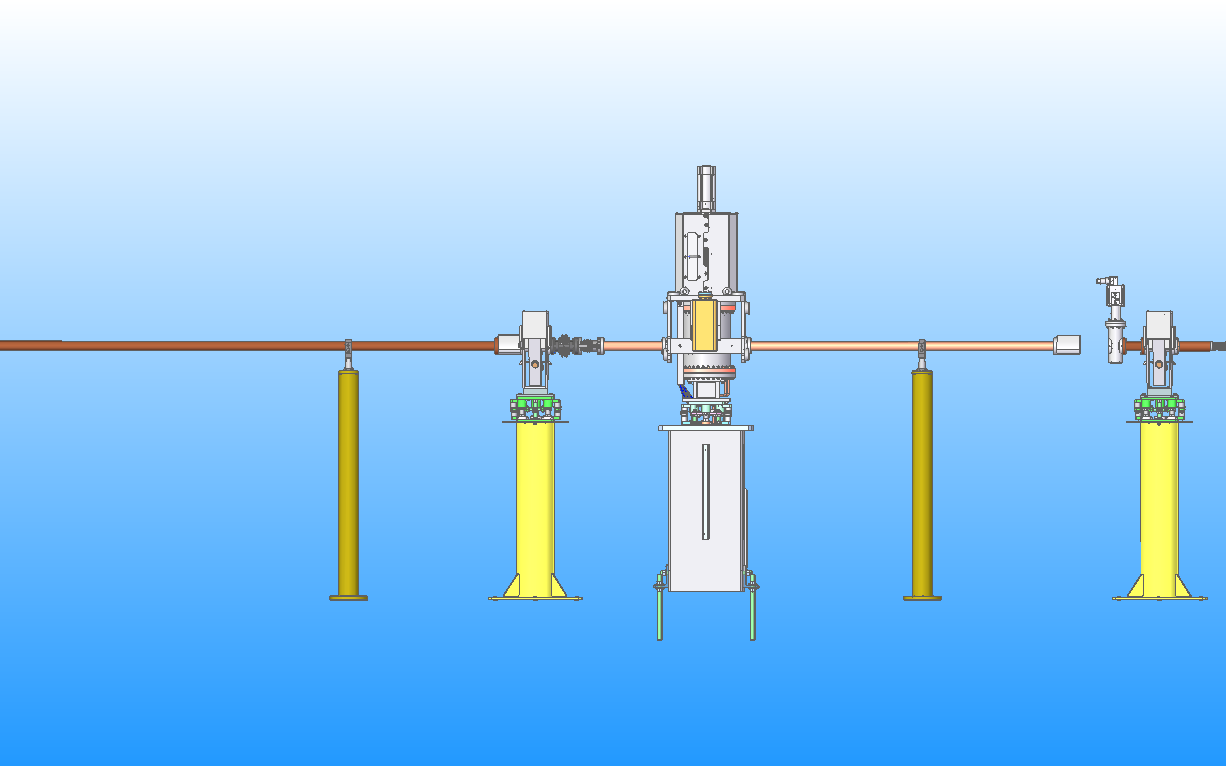 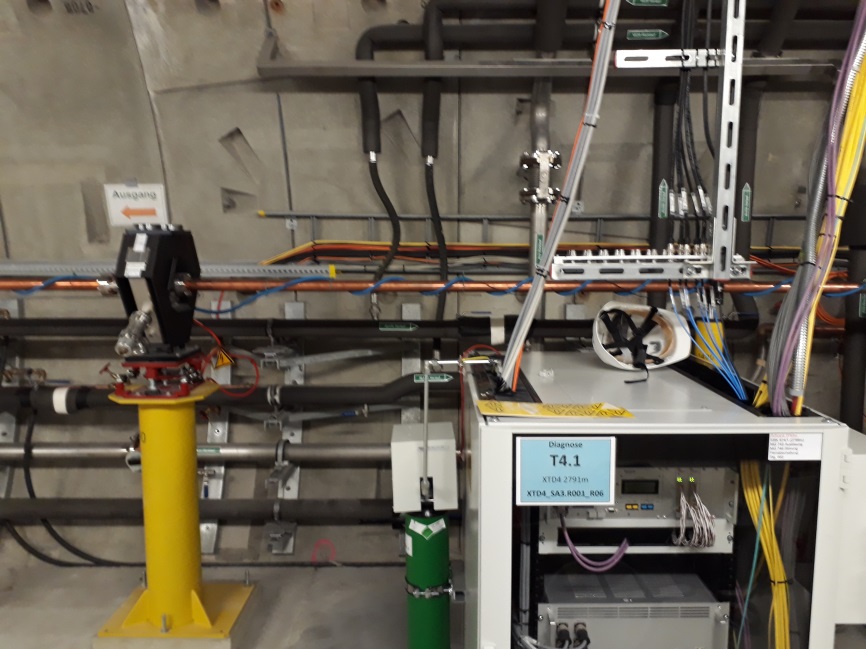 SASE 1 & 2
SASE3
How it looks like:
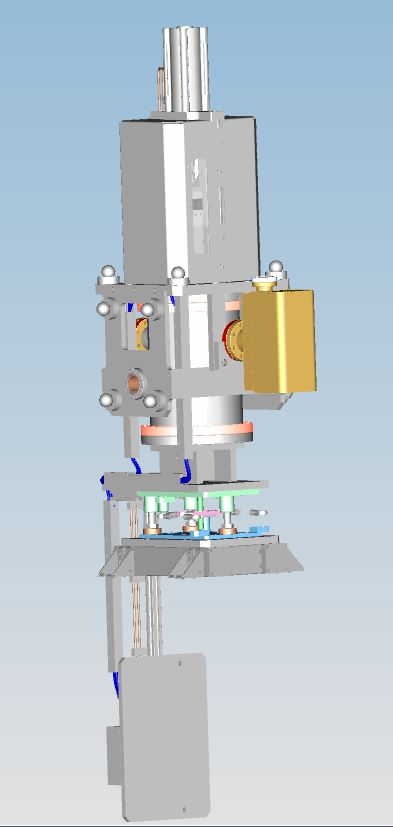 Material: Tungsten 
Geometrie: 139mm high, 134mm wide, 200mm length
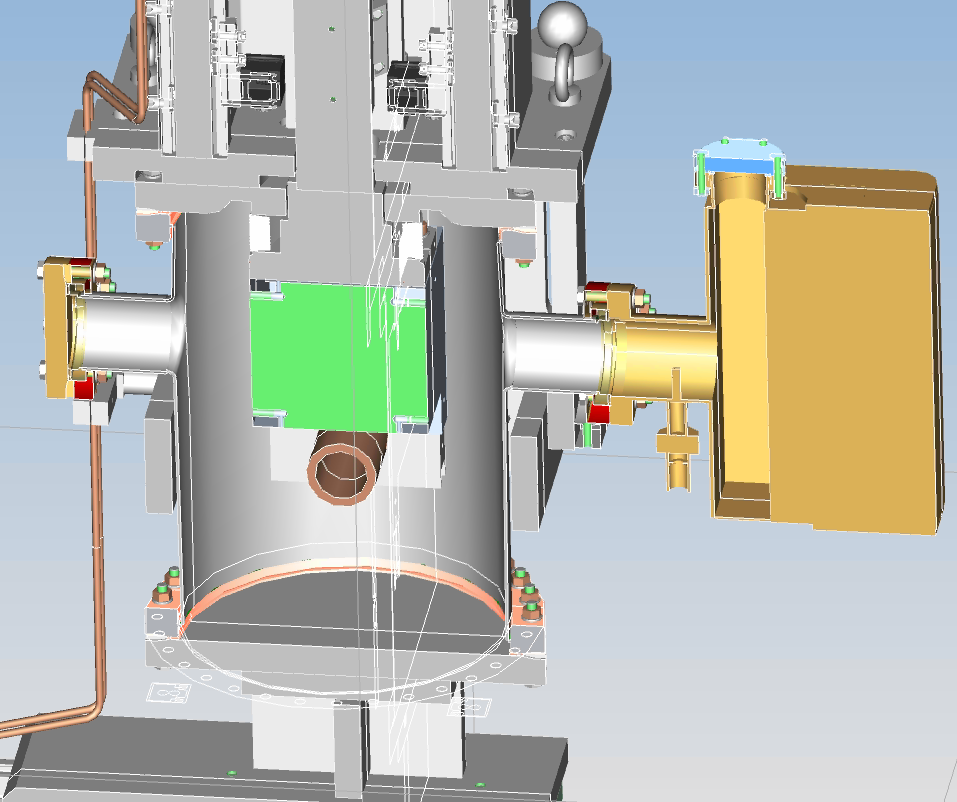 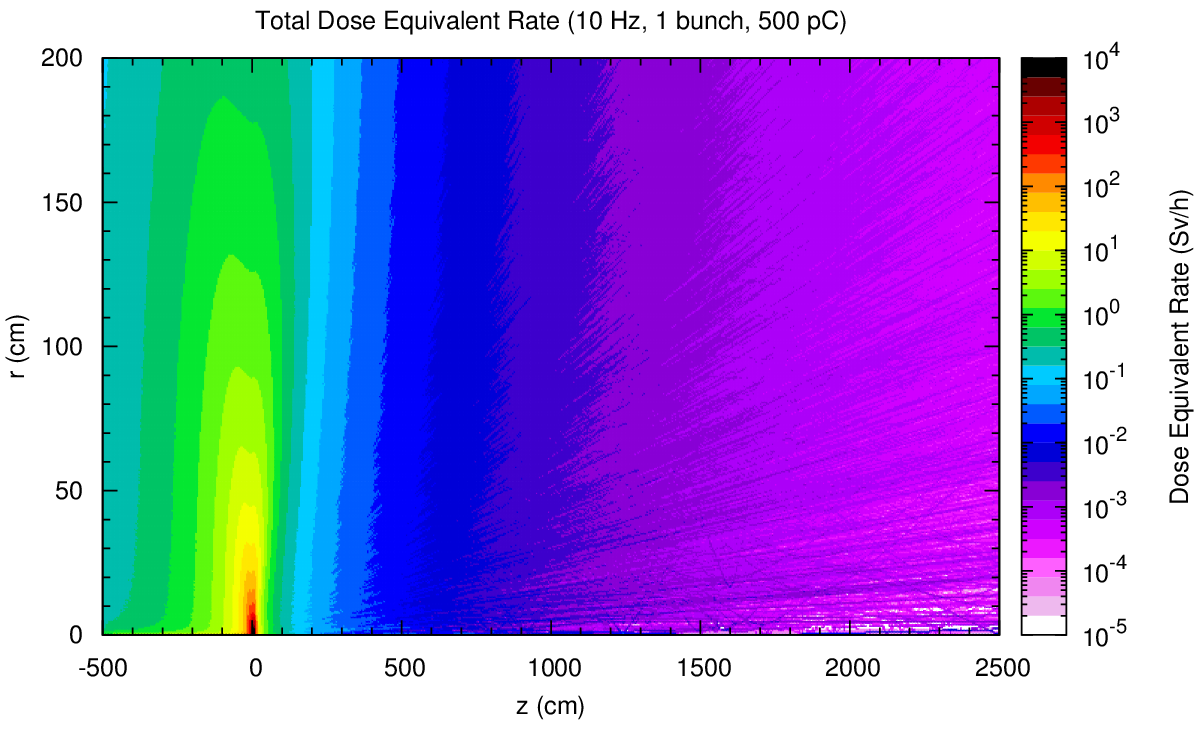 Calculation from Lars Froehlich: Beamstopper  100% tungsten Geometry:  Cylinder 20cm long  and radius of 14cm
Absorption 99,69% of the beam energy
Comment  from Lars Froehlich : Around  the Tune up dumps some shielding against neutrons and activation should be built.
Timetable and comments:
Installations of the „tune up dumps“ in the XFEL winter shutdown 2018
MVS will take care of the installation of the tune up dumps, but not of  the shielding  around the “tune up dumps“
The shielding concept needs to be handle by someone different
MDI already aware that we will install three additional BPM‘s one in  the front of each “tune up dumps“
MPS (Martin Staack) already aware that we need additional MPS cable for the „tune up dumps“
Three concrete stone and  three mini girder are available from MEA
Instruction  from D3: It is only a few bunches allowed. We have to count the bunches on the “tune up dumps”. This is not another beam dump!